ex-6. Excel でのルックアップ
（Excel の使い方）
URL: https://www.kkaneko.jp/cc/excel/index.html
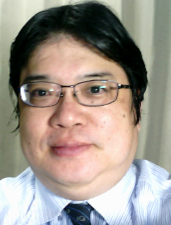 金子邦彦
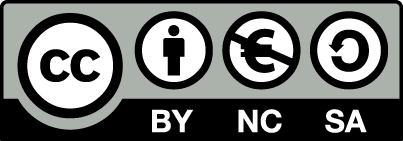 1
ルックアップの例
購入リスト
商品リスト
商品の単価は商品リストに載っている．
それを，単価フィールドに転記したい
2
ルックアップ後
元データ
AA, BB, CCさんの
値段表を作りたい
Excel が自動で行う
単価のデータは，
すでにエクセルで
作成済みとする
3
①　１行目
参照
この範囲で
値を検索し，
同じ行の
別の列の値
4
②　２行目
参照
この範囲で
値を検索し，
同じ行の
別の列の値
5
③　３行目
参照
この範囲で
値を検索し，
同じ行の
別の列の値
6
ルックアップの例
参照する手がかりとして，「みかん」，「メロン」，「りんご」の列を使う
「みかん」，「りんご」，「メロン」の中から値を検索し，同じ行の別の列にある値を参照する
7
ルックアップの例
参照する手がかりとして，「みかん」，「メロン」，「りんご」の列を使う
「みかん」，「りんご」，「メロン」の中から値を検索し，同じ行の別の列にある値を参照する
この列の値を検索
この列の値を参照
8
Excel の VLOOKUP の例
セル D2 の数式
=VLOOKUP(B2, $G:$H, 2, FALSE)
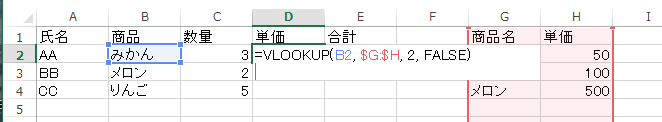 Enterキーを押すと
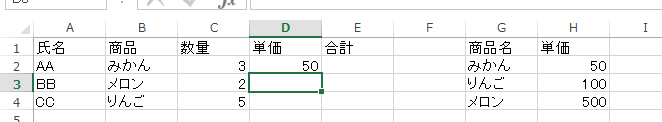 50
9
Excel の VLOOKUP の例
セル D2, D3, D4 の数式
=VLOOKUP(B2, $G:$H, 2, FALSE)
=VLOOKUP(B3, $G:$H, 2, FALSE)
=VLOOKUP(B4, $G:$H, 2, FALSE)
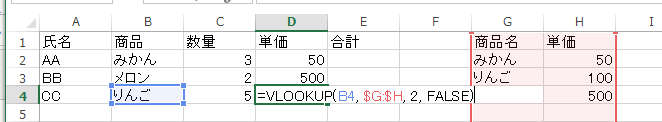 Enterキーを押すと
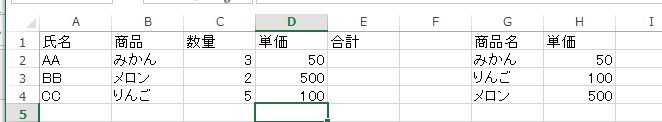 50
500
100
10
Excel演習
Excel を使う．次のように操作して，
新しく空白のブックを作りなさい
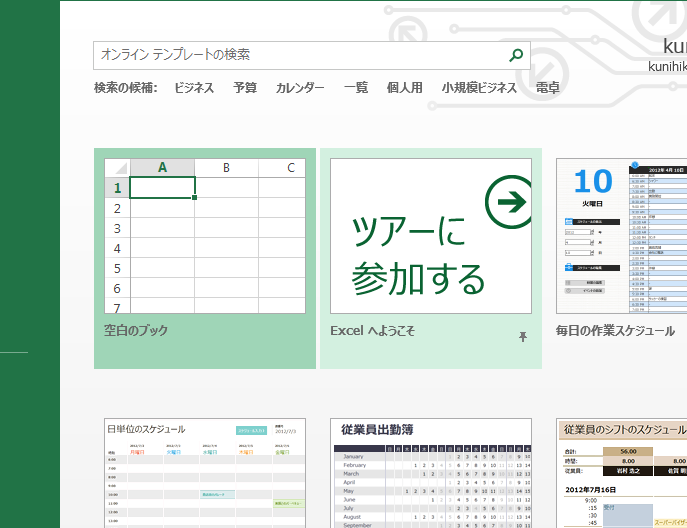 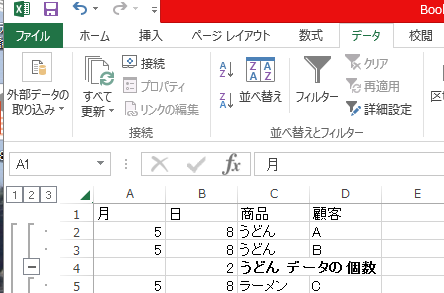 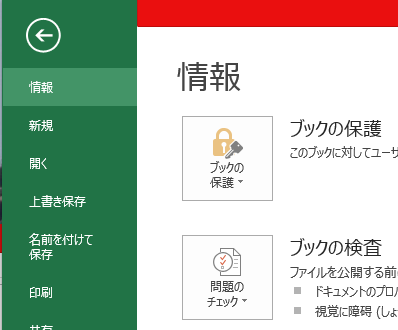 「ファイル」を
クリック
「新規」
をクリック
空白のブック
11
Excel で，次のようにデータを入力しなさい
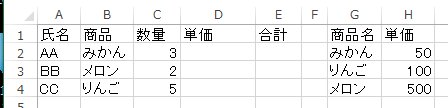 ※ 「3」や「50」などの数値は半角に
12
セル D2 に次の数式を入力しなさい
=VLOOKUP(B2, $G:$H, 2, FALSE)
ここに入力
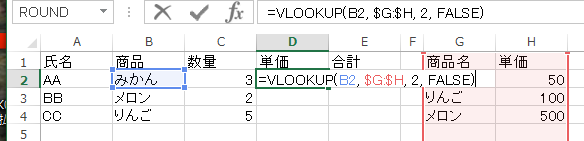 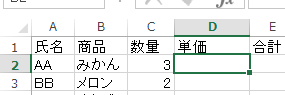 ① セル D2 をクリックして
②　入力して Enter  キーを押す
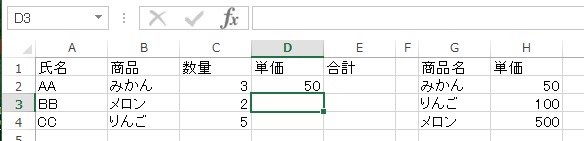 「50」を確認
13
Excel の VLOOKUP の使い方の例
「2」は，範囲「$G:$H」
の中の2列目という意味
=VLOOKUP(B2, $G:$H, 2, FALSE)
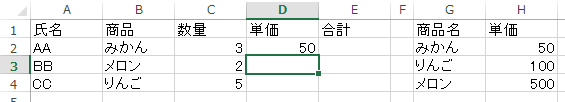 14
Excel の VLOOKUP の使い方の例
「2」は，範囲「$G:$H」
の中の2列目という意味
=VLOOKUP(B2, $G:$H, 2, FALSE)
「$G:$H」の
中の２列目の
値を参照
「$G:$H」の中の
１列目から
「みかん」を探せ
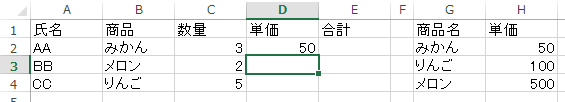 15
セル D2 を右クリックし，右クリックメニューで「コピー」を選びなさい
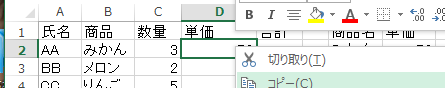 セル D3 を右クリックし，右クリックメニューで「貼り付け」を選びなさい
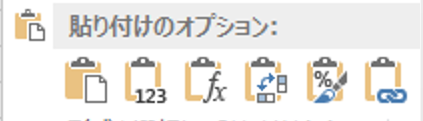 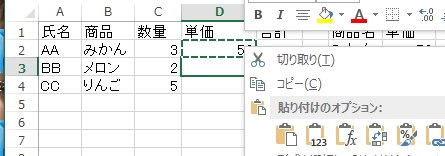 16
もう一度，セル D2 を右クリックし，右クリックメニューで「コピー」を選びなさい
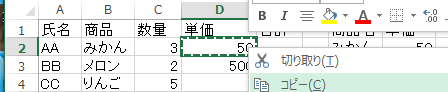 今度は，セル D4 を右クリックし，右クリックメニューで「貼り付け」を選びなさい
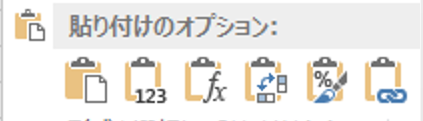 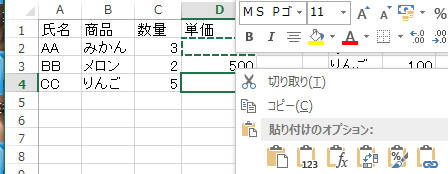 17
相対番地と絶対番地
=VLOOKUP(B2, $G:$H, 2, FALSE)
B2 は
相対番地
$G や $H は
絶対番地
$ をつけたら：　絶対番地
$ をつけなかったら：　相対番地
18
セル D2 を左クリックすると，数式が表示されるので確認する
（間違って，ダブルクリックしないように気を付ける）
=VLOOKUP(B2, $G:$H, 2, FALSE)
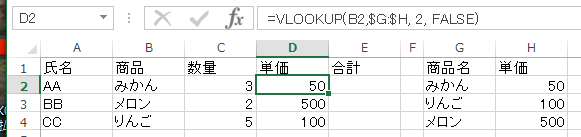 19
セル D3 を左クリックすると，数式が表示されるので確認する
（間違って，ダブルクリックしないように気を付ける）
=VLOOKUP(B3, $G:$H, 2, FALSE)
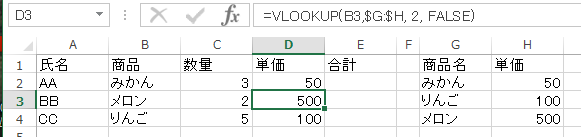 20
セル D4 を左クリックすると，数式が表示されるので確認する
（間違って，ダブルクリックしないように気を付ける）
=VLOOKUP(B4, $G:$H, 2, FALSE)
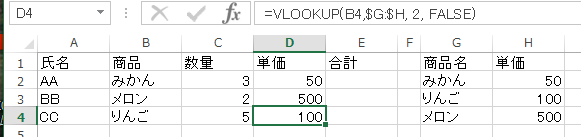 21
試しに，セル B2 をダブルクリックしたあと，セル B2 の値を「みかん」から「りんご」に書き換えて，Enter キーを押す
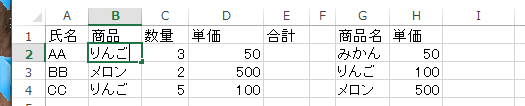 入力して Enter  キーを押す
「100」を確認
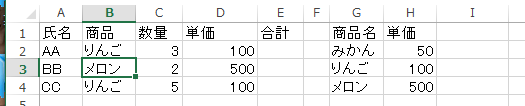 22
セル E2 に次の数式を入力しなさい
=C2*D2
ここに入力
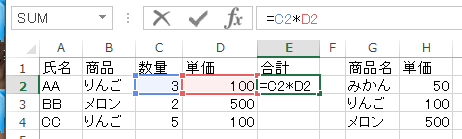 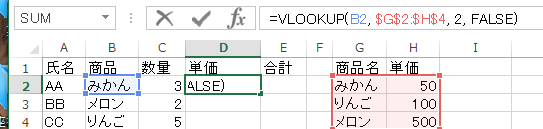 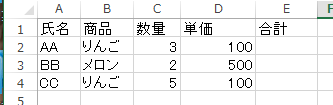 ②　入力して Enter  キーを押す
① セル E2 をクリックして
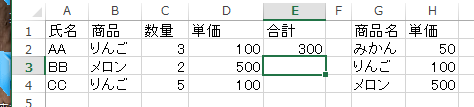 150
「150」を確認
23
セル E2 を右クリックし，右クリックメニューで「コピー」を選びなさい
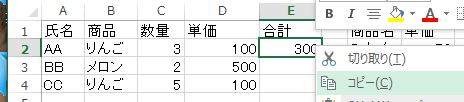 セル E3 を右クリックし，右クリックメニューで「貼り付け」を選びなさい
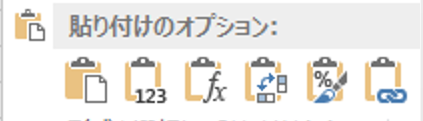 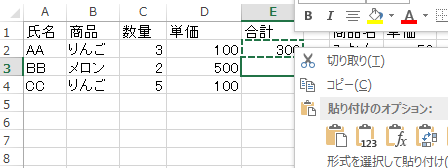 24
もう一度，セル E2 を右クリックし，右クリックメニューで「コピー」を選びなさい
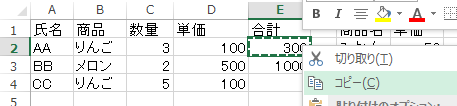 今度は，セル E4 を右クリックし，右クリックメニューで「貼り付け」を選びなさい
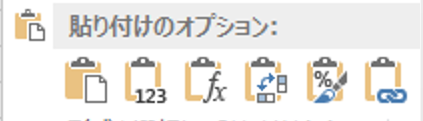 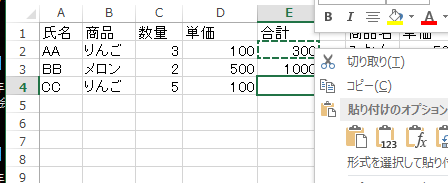 25
セル E2, E3, E4 の値が 150, 1000, 500 になっていることを確認しなさい　
　※なっていなければ，やり直す
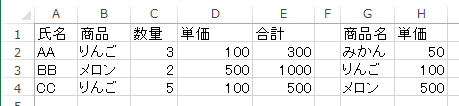 150
50
26
実習
27
セル C2 に次の数式を入力しなさい
1.「ファイル」，「新規」，「空白のブック」の順で操作しなさい
2. Excel で，次のようにデータを入力しなさい．
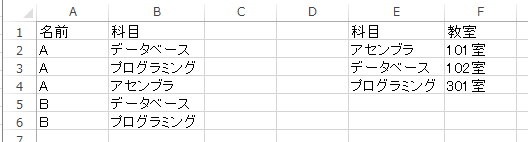 =VLOOKUP(B2, $E$2:$F$4, 2, FALSE)
28
セル C2 の数式を，セルC3, セルC4, セルC5, セルC6にコピーしなさい

結果は次のようになるので確認しなさい
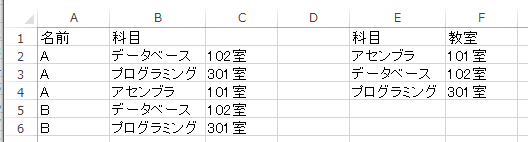 29
Excel で，次のようにデータを書き加えなさい
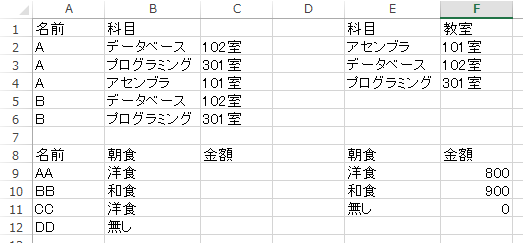 30
セル C9 に次の数式を入力しなさい
=VLOOKUP(B9, $E$9:$F$11, 2, FALSE)
セル C9 の数式を，セルC10, セルC11, セルC12 に
コピーしなさい
結果は次のようになるので確認しなさい
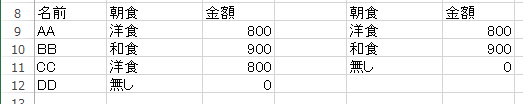 31